DON EUSTACHIO MONTEMURRO:I linguaggi della santita’
Presentazione di: BELLARTE GIUSEPPE
Classe 2^F –
 Ist.Comprensivo «Don E. Montemurro» 
 Gravina (BA)
A.s. 2022/2023
Don Eustachio Montemurro nacque a Gravina in Puglia il 1 gennaio 1857 da Giuseppe Montemurro e Giulia Barbarossa. Secondogenito di sei figli, Maria Bruna, Francesco, Luigi, Maria Francesca e Federico.
Dal 1872 al 1875 frequento’ il liceo classico «Emanuele Duni» di Matera
Nel 1875 si iscrisse alla facoltà di medicina dell’università di Napoli, conseguendo nel 1879 un diploma speciale in matematica e scienze naturali e nel 1881 si laureò in medicina.
Dopo essersi  laureato e finito il militare, torn0’ a Gravina e si dedic0’ alla politica. Dal 1883 al 1891 divenne consigliere comunale nel «partito del popolo»
Il 24 settembre 1904 fu ordinato sacerdote e fu nominato sostituto parroco della chiesa di San Nicola e Santa Cecilia, dove si dedicò alla catechesi , alla predicazione, all’assistenza degli infermi e alla direzione spirituale.
Nel 1907 Montemurro abbozzò la realizzazione dell’istituto religioso femminile che avrebbe dovuto dedicarsi alla preparazione di ostie e di cibo per i poveri e all’insegnamento della dottrina ai bambini. Tale istituto nacque il  1 maggio 1908 con il nome di «Figlie Del Sacro Costato». A causa di tensioni che si crearono nelle congregazioni femminili,  nel 1930  ci fu la divisione in due istituti, quella di Spinazzola e Gravina con il nome di «Suore missionarie del Sacro Costato» e quella di Potenza con il nome di «Figlie del Sacro Costato».
Nel gennaio 1914 fu trasferito  a Valle Pompei dove si dedicò ad un intenso lavoro pastorale e assistenziale.
Don Eustachio Montemurro morì a Pompei il 2 gennaio 1923 per una broncopolmonite.
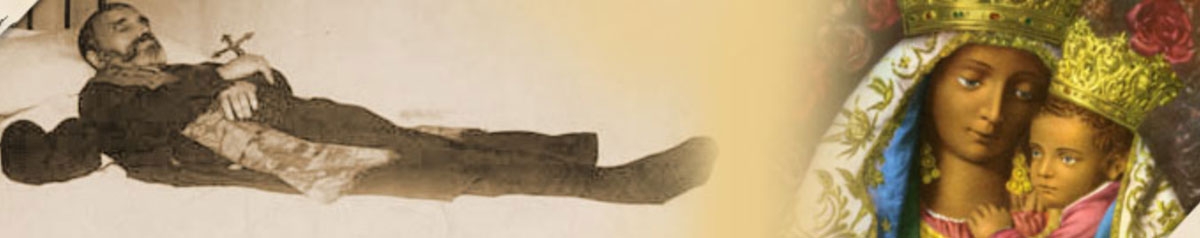 Il 20 dicembre 1936 la salma di Don Eustachio Montemurro venne trasferita nella cappella della casa madre delle suore missionarie del Sacro Costato e di Maria Santissima Addolorata, a Gravina in Puglia.
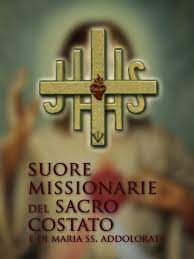